ДТДиМ «Дворец творчества детей и молодёжи имени
 Добробабиной А.П. города Белово»
Изучение  математикив контексте ее применения в жизни
Изучение  математикив контексте ее применения в жизни
Арыкина О.Д., педагог дополнительного образования
Без высокого уровня математического образования невозможны выполнение поставленной задачи по созданию инновационной экономики, реализация долгосрочных целей и задач социально-экономического развития Российской Федерации, модернизация 25 млн. высокотехнологичных рабочих мест.В.В.Путин
Математическая грамотность -  способность человека определять и понимать роль математики в мире, в котором он живет, высказывать хорошо обоснованные математические суждения и использовать математику так, чтобы удовлетворять в настоящем и будущем потребности, присущие созидательному, заинтересованному и мыслящему гражданину.
«Нескучная математика»
Новизна  программы: она в своем содержании рассматривает вопросы практического применения математических задач, преподаваемых в школе, их связь с жизнью и с последующей профессиональной деятельностью.
Педагогическая целесообразность данной программы состоит в том, что она не только конкретизирует, углубляет и систематизирует полученные в школе математические знания, но и способствует применению математики в повседневной жизни, также закрепляет полученные навыки в решении практических задач.
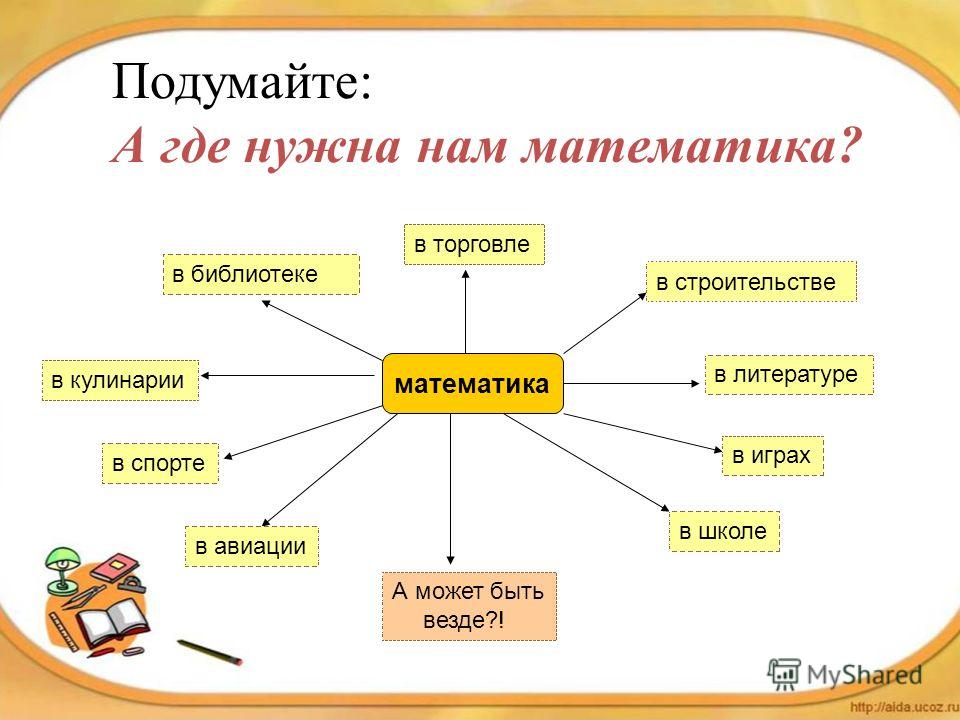 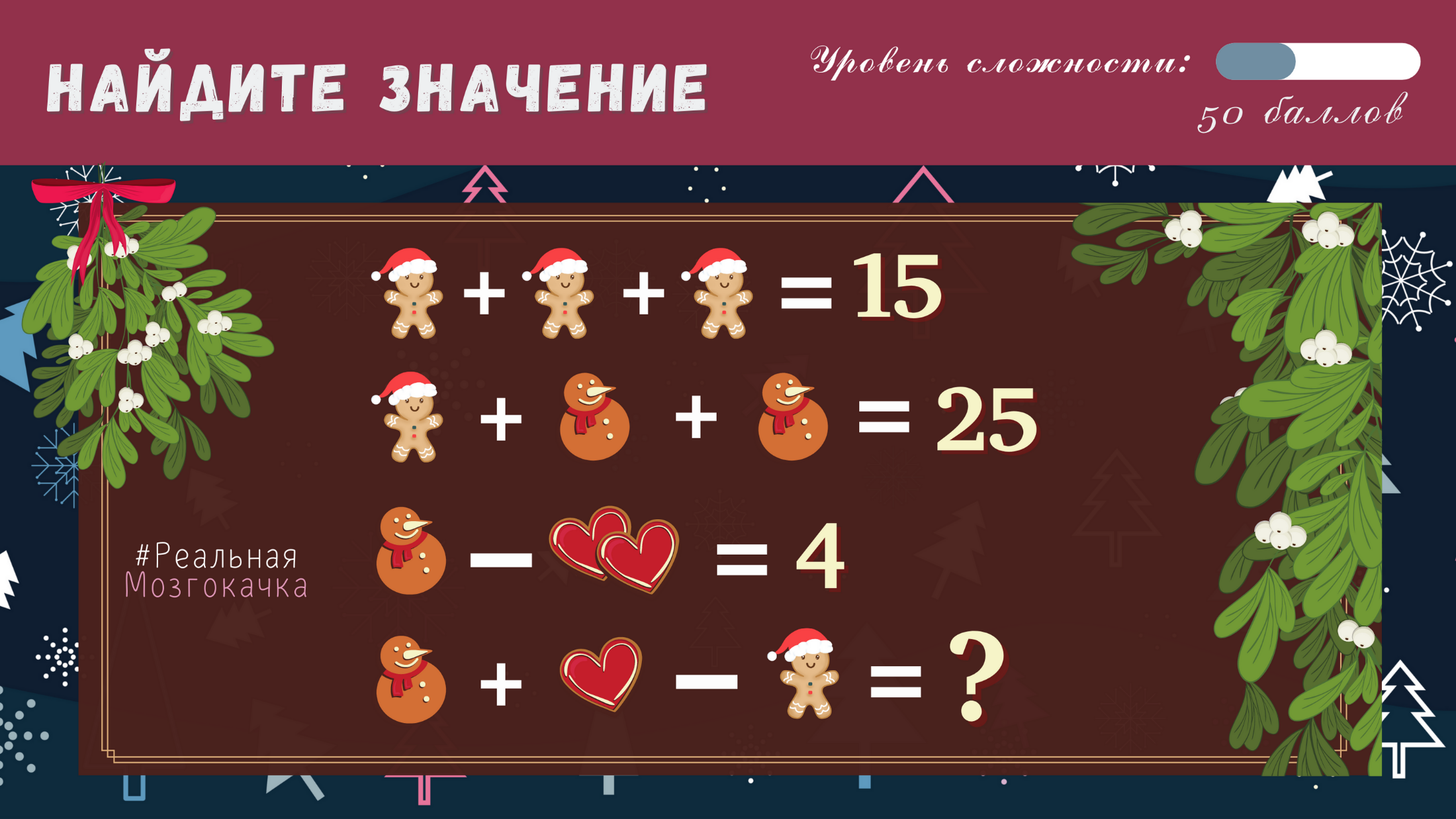 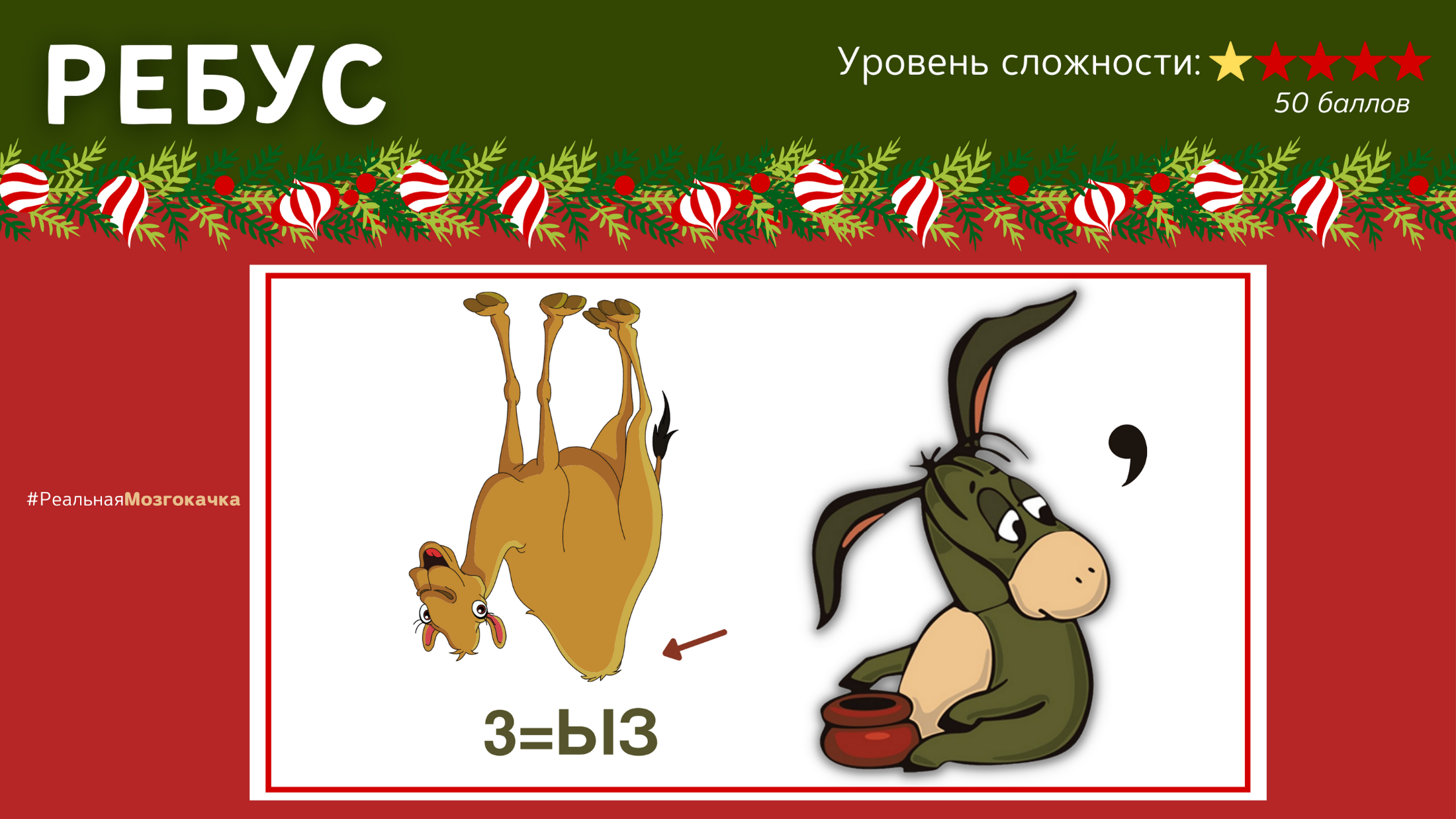 «Математика в жизни»: математика дома, в космосе и астрономии,
 в бухгалтерии, торговле,
 в экологии, в строительстве, в банковском деле,
 в медицине и спорте,  музыке и танцах, в кулинарии, в селе,
 в лесозаготовках, в раскрое одежды, на заправочной станции, на СТО.
Формирование  математической грамотности требует изменений в содержании деятельности педагога и учащегося  на занятии. Научиться действовать учащийся  может только в процессе самого действия, а работа педагога  на занятии - это грамотное использование образовательных технологий,  позволяющих выработать  математическую грамотность учащихся.
Одним из способов развития математической грамотности является повышение самостоятельного (преобразующего) мышления у учащихся через элементы развивающего обучения, например, умение работать с учебным текстом и организация процесса обучения на основе современных информационно-коммуникационных технологий.
Повышению качества усвоения учащимися учебного материала способствуют оценивание, самопроверка и взаимопроверка, учащиеся начинают ощущать себя активными участниками процесса обучения, учатся защищать свою работу
Поскольку наибольшую трудность в решении задач представляет раздел «стереометрия»», он рассматривается с применением геометрических фигур, собранных своими руками из подручного материала – спичек, трубочек для коктейля,  для визуализации трехмерных фигур и разделяющих их плоскостей. При решении задач по теме «Скалярное произведение векторов» используются Атлас мира, карта Кемеровской области  и карта автомобильных дорог РФ.
Формируется умение:
распознавать проблемы,  которые могут быть решены средствами математики;
 формулировать эти проблемы на языке математики;
 решать эти проблемы, используя математические знания и методы;
 анализировать использованные методы решения;
 интерпретировать полученные результаты с учетом поставленной проблемы;
 формулировать и записывать окончательные результаты решения поставленной задачи.
ДТДиМ «Дворец творчества детей и молодёжи имени Добробабиной А.П. города Белово»
Изучение  математикив контексте ее применения в жизни
Арыкина О.Д., педагог дополнительного образования